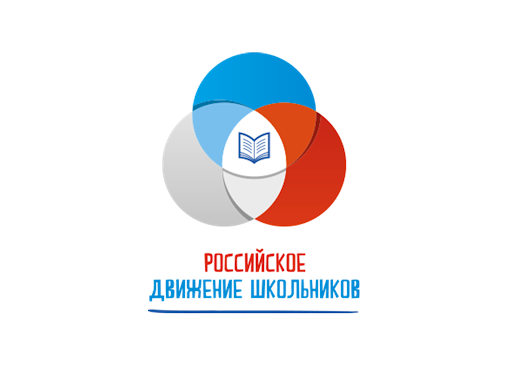 Ежедневно с РДШ
“Калейдоскоп добрых дел”
методическая разработка для учащихся 3-4 классов: креативно-коммуникативная игра
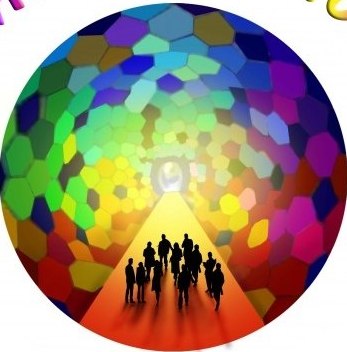 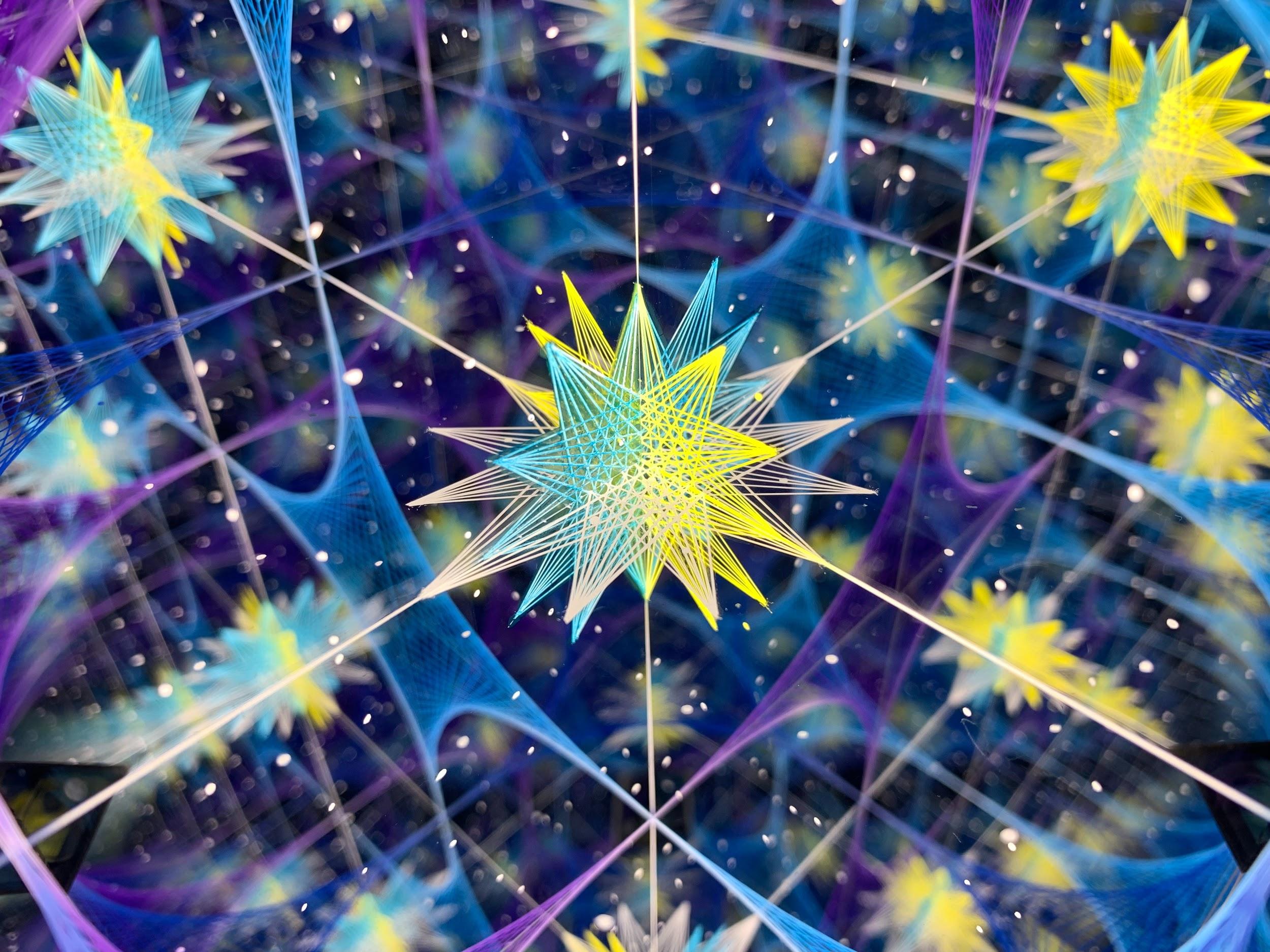 Нехлопотчева Наталья Геннадьевна - активный педагог, находящийся в 
творческом поиске и развитии...
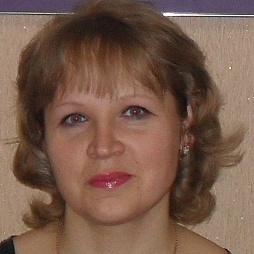 [Speaker Notes: Позвольте представиться, Нехлопотчева Наталья Геннадьевна - активный педагог, находящийся в 
творческом поиске и развитии...]
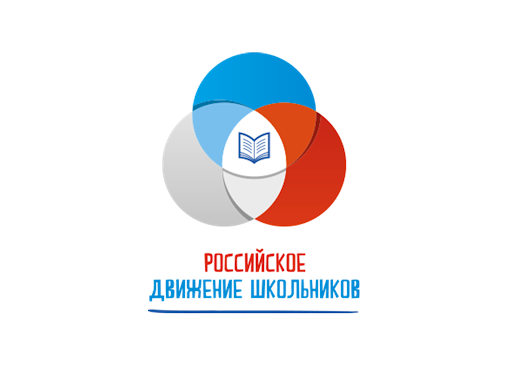 Ежедневно с РДШ
ДОРОГОЙ ДРУГ!  
Приглашаю тебя вступить в команду отважного героя и совершить увлекательное путешествие с творческими заданиями различного уровня. Пройдя все испытания вместе со своей командой, надеюсь ты научишься дружить по-настоящему, оказывать помощь нуждающимся, бережно относиться к природе и её ресурсам! ЖЕЛАЮ УДАЧИ!!!
[Speaker Notes: ДОРОГОЙ ДРУГ!  Приглашаю тебя вступить в команду отважного героя и совершить увлекательное путешествие с творческими заданиями различного уровня. Пройдя все испытания вместе со своей командой, надеюсь ты научишься дружить по-настоящему, оказывать помощь нуждающимся, бережно относиться к природе и её ресурсам! ЖЕЛАЮ УДАЧИ!!!]
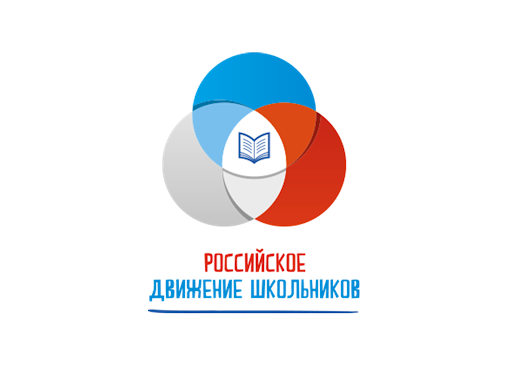 Ежедневно с РДШ
ОРГАНИЗАЦИОННЫЙ ЭТАП:
ПОДЕЛИТЕ КЛАСС НА  3 КОМАНДЫ      

ПРИДУМАЙТЕ НАЗВАНИЕ КОМАНД          

ВЫБЕРИТЕ КАПИТАНОВ                    

ВЫБЕРИТЕ ЖЮРИ ИЗ ГОСТЕЙ
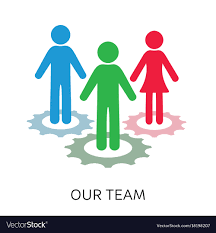 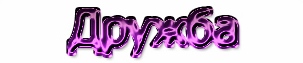 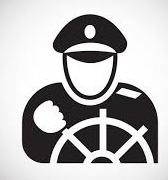 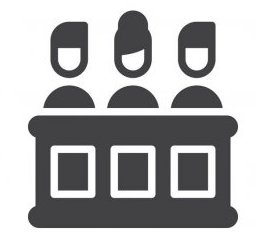 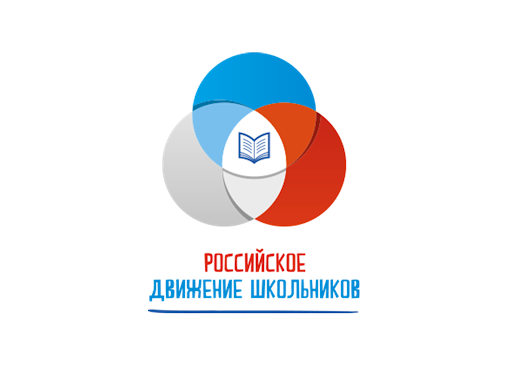 Ежедневно с РДШ
1 УРОВЕНЬ
Рассмотрите картину известного художника Виктора Васнецова.  Найдите и назовите самого доброго богатыря?
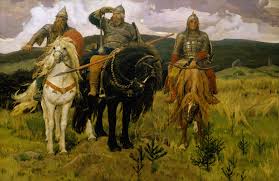 [Speaker Notes: Картину «Богатыри» Виктор Васнецов создавал 23 года. На полотне размером 295,3 на 446 см почти в натуральную величину изображены три русских богатыря Илья Муромец (в центре), Добрыня Никитич (слева) и Алёша Попович (справа). Главная идея этого масштабного полотна — показать духовную мощь былинных героев, защитников Руси, ставших олицетворением силы русской земли. Выехав в поле, три богатыря внимательно всматриваются вдаль — не спрятался ли где-нибудь враг, не обижают ли слабого?
·         Самый сильный из них — Илья Муромец. Он даже не чувствует веса тяжелой палицы на его правой руке. Сила героя прекрасно сочетается с его доброй душой и открытым сердцем. Илья Муромец — это не выдуманный персонаж, записи о его подвигах встречаются в былинах XVII века. Справа от него — Добрыня Никитич, мудрый и образованный воин. Некоторые исследователи полагают, что чертами лица Добрыня напоминает самого художника.
·         Справа — самый молодой богатырь, храбрый Алёша Попович
Шлемы былинных героев, словно маковки русских церквей, символизируют благое дело — защиту родины. Художник мастерски передал мужество, а также внутреннюю и внешнюю красоту русского народа.
Маленькие ёлочки и сосенки перед героями олицетворяют преемственность поколений, связь героического прошлого с великим будущим русской земли.При всей конкретности образов, богатыри воспринимаются как мифическое олицетворение созидательных сил русской земли.]
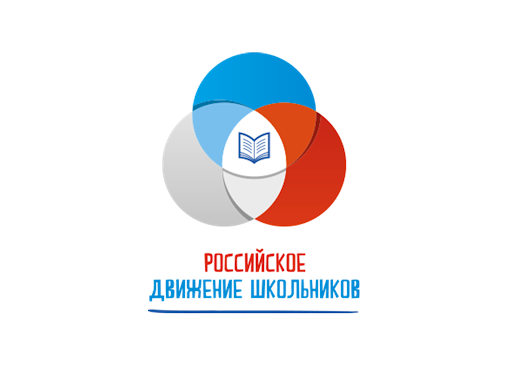 Ежедневно с РДШ
Привет, друзья!    Меня зовут Добрыня. Моя Родина - Россия! Огромная страна и сильная держава.Думаю, вы тоже гордитесь ей, как и я!
Я набираю ребят в свою дружину. Чтобы наша дружина была сплочённая и успешная, вам необходимо собрать слова из набора букв!
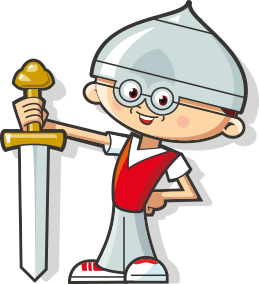 О
Б
О
Д
Р
А
Т
[Speaker Notes: Добрыня набирает ребят в свою дружину.Чтобы дружина была сплочённая и успешная, командам необходимо собрать слова из набора букв!]
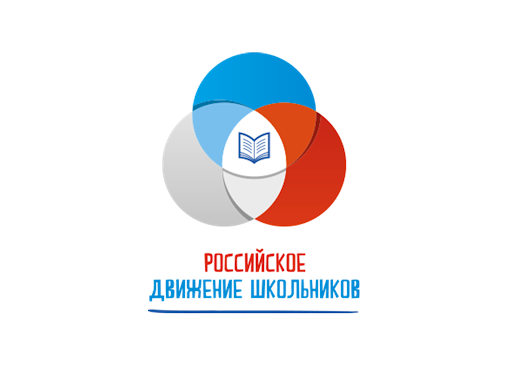 Ежедневно с РДШ
Собрите слово из набора букв!
М
О
Щ
П
О
Ь
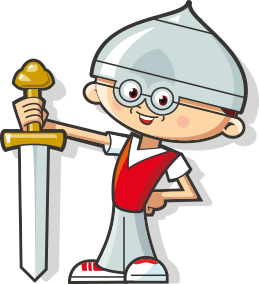 [Speaker Notes: Добрыня набирает ребят в свою дружину.Чтобы дружина была сплочённая и успешная, командам необходимо собрать слова из набора букв!]
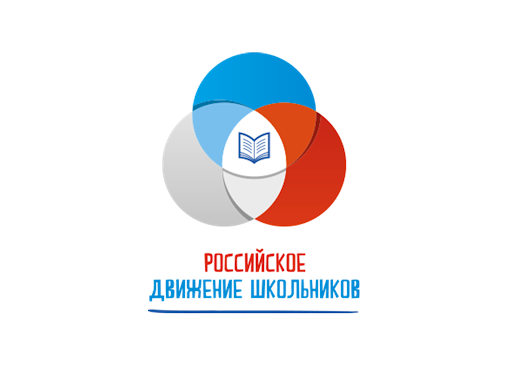 Ежедневно с РДШ
ОТГАДАЙТЕ СЛОВО!
Н
И
Ж
Ь
З
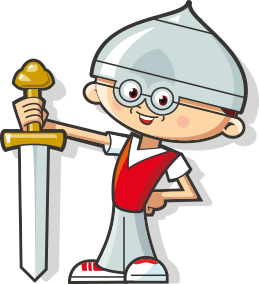 [Speaker Notes: Добрыня набирает ребят в свою дружину.Чтобы дружина была сплочённая и успешная, командам необходимо собрать слова из набора букв!]
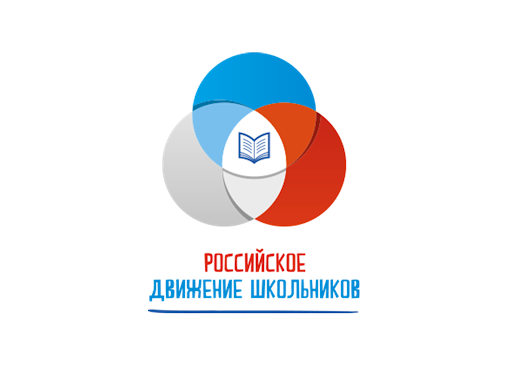 Ежедневно с РДШ
Молодцы! 
Вы прошли первый уровень.
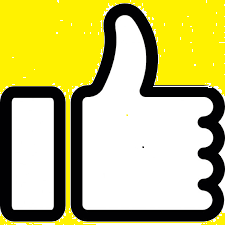 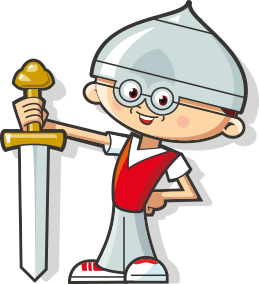 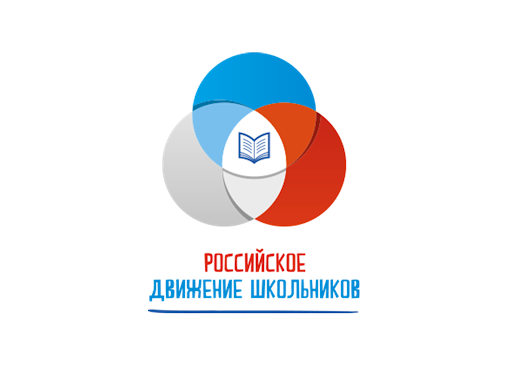 Ежедневно с РДШ
Ребята, у нас в Древней Руси люди ничего не знают о том, что такое РДШ. Может быть это Школа для Рядовых Двоечников? Расскажите мне об РДШ подробнее...
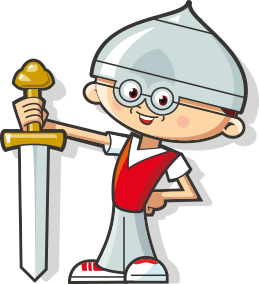 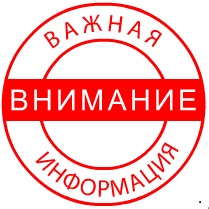 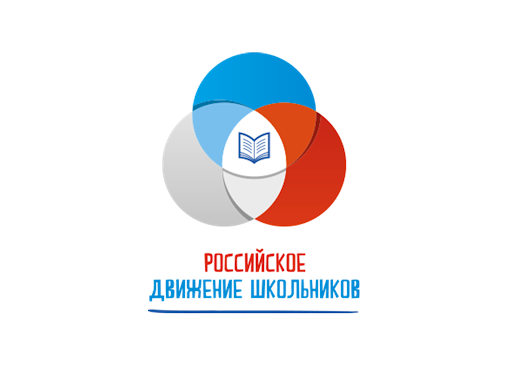 Ежедневно с РДШ
Послушаем школьных активистов РДШ:
КАЖДЫЙ НАЙДЁТ ДЕЛО ПО ДУШЕ!

РДШ- российское движение школьников- общероссийская общественно-государственная детско-юношеская организация. Участие в ней добровольное и допускается с 8 лет. Образована она 29 октября 2015 года.Сегодня в каждой школе есть РДШ. Любой  школьник, вступивший в РДШ может овладеть навыками по различным направлениям деятельности РДШ; участвовать в конкурсах, семинарах, слётах и форумах.Можно заняться добровольческой работой или пройти обучение на сайте корпоративного университета РДШ.
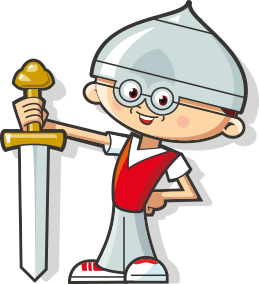 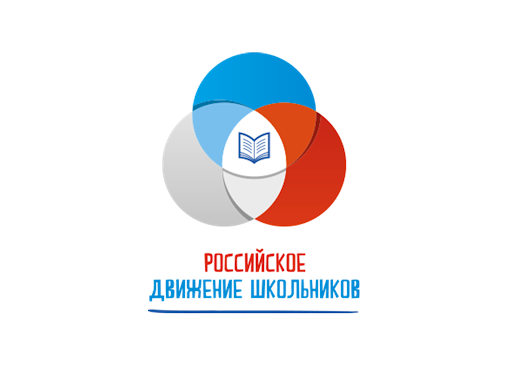 Ежедневно с РДШ
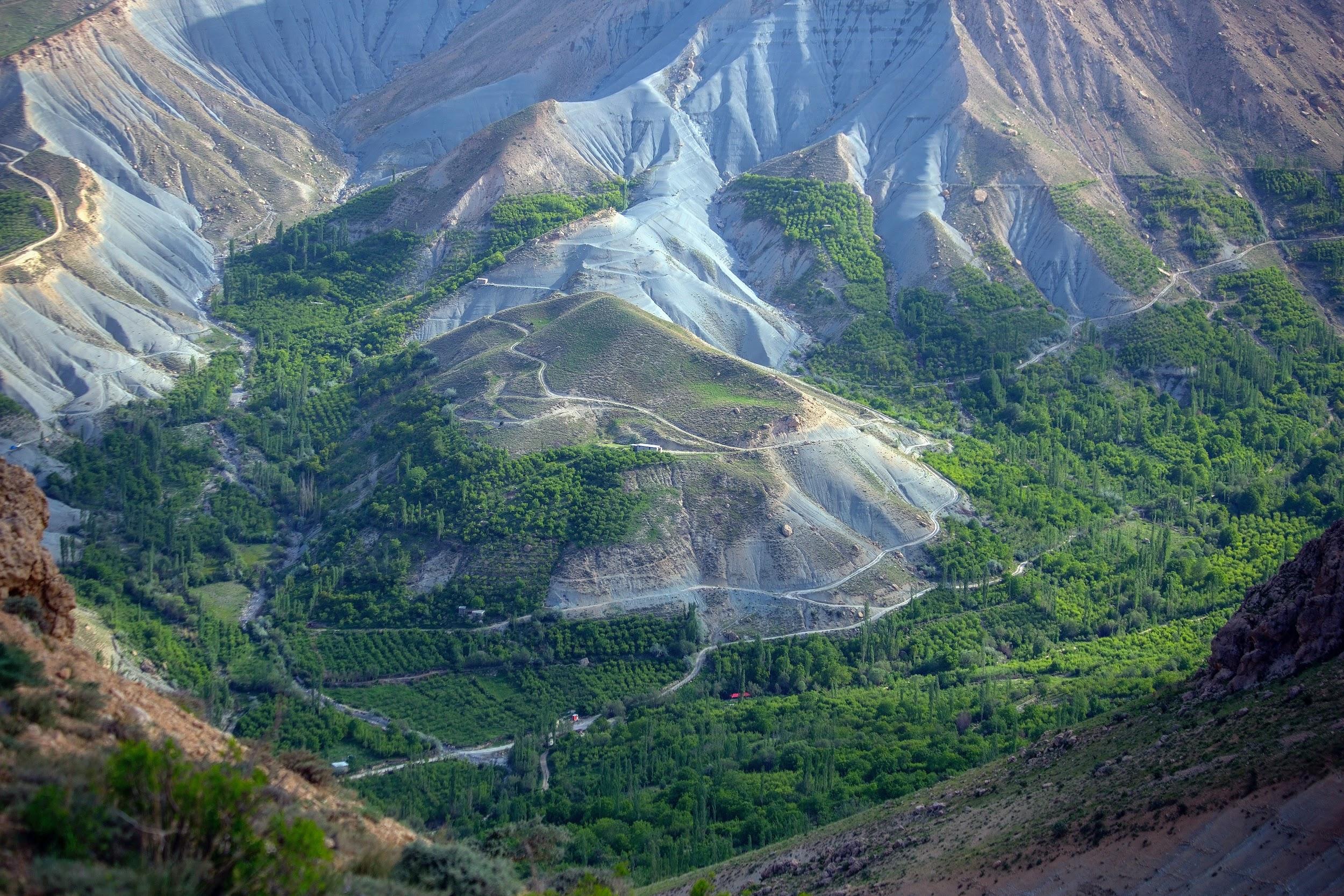 Ребята, значит вы всё знаете и многое умеете? Помогите мне, пожалуйста, научиться правильно пользоваться природными ресурсами.
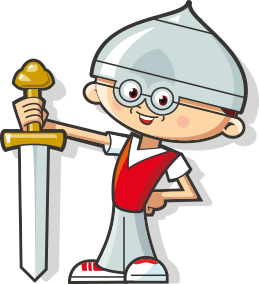 [Speaker Notes: 2]
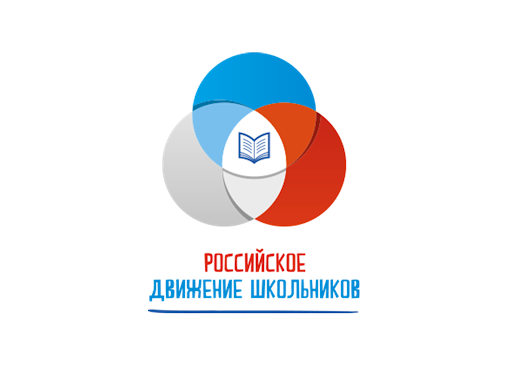 Ежедневно с РДШ
Что эти ребята сделали неправильно?
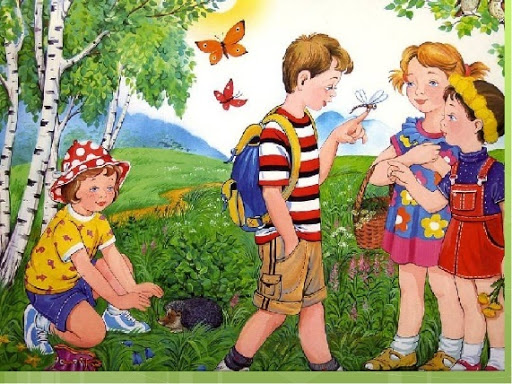 ЗАДАНИЕ ДЛЯ ПЕРВОЙ КОМАНДЫ
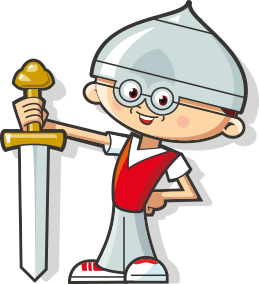 [Speaker Notes: Что ребята сделали неправильно?]
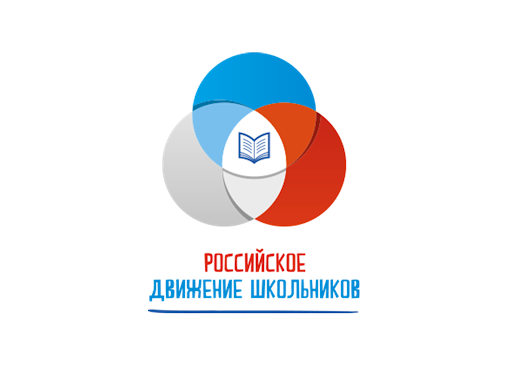 Ежедневно с РДШ
Что эти ребята сделали неправильно?
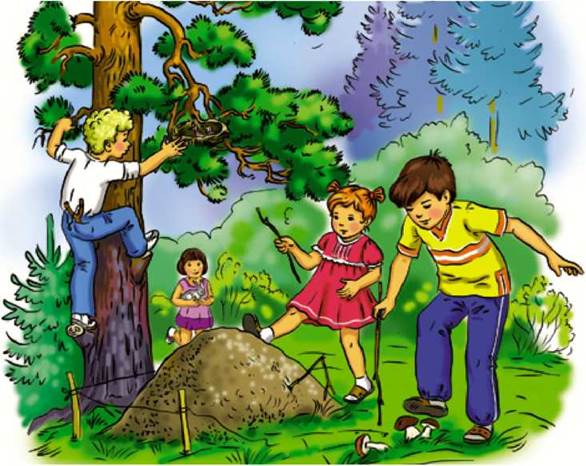 ЗАДАНИЕ ДЛЯ ВТОРОЙ КОМАНДЫ
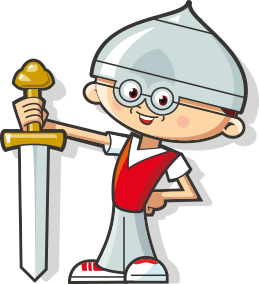 [Speaker Notes: Что ребята сделали неправильно?]
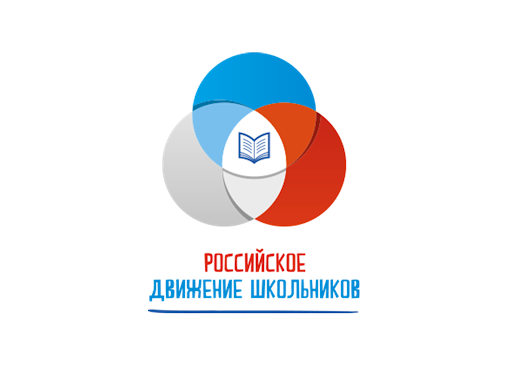 Ежедневно с РДШ
Что ребята сделали неправильно?
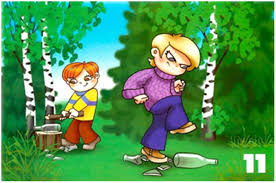 ЗАДАНИЕ ДЛЯ ТРЕТЬЕЙ КОМАНДЫ
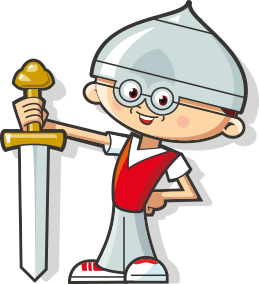 [Speaker Notes: Что ребята сделали неправильно?]
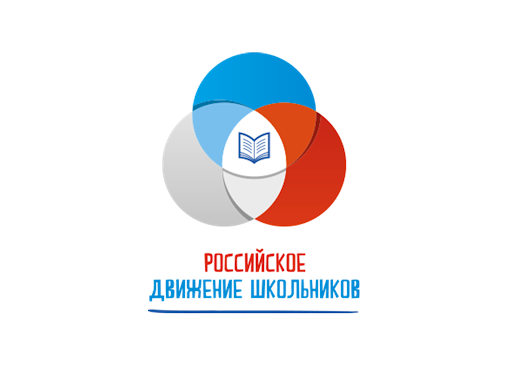 Ежедневно с РДШ
Уровень 2 .  Создаём проекты
Помощники
Защитники леса
Защитники
воды
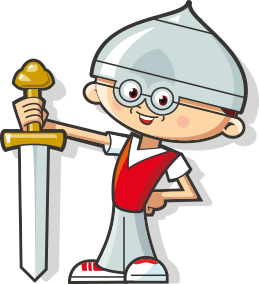 Уважаемые участники! Выберите одну из предложенных тем  для своей команды.Создайте свой проект  и представьте его жюри.
[Speaker Notes: Уважаемые участники! Выберите одну из предложенных тем  для своей команды.Создайте свой проект  и представьте его жюри.]
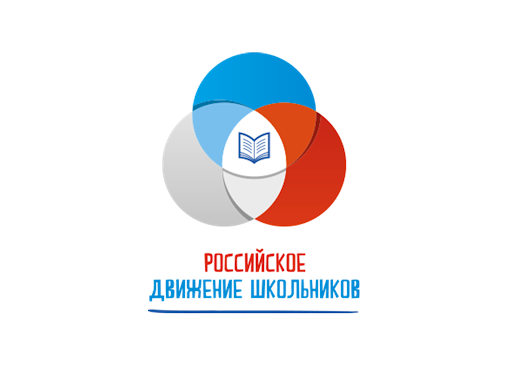 Проект “Охрана леса”
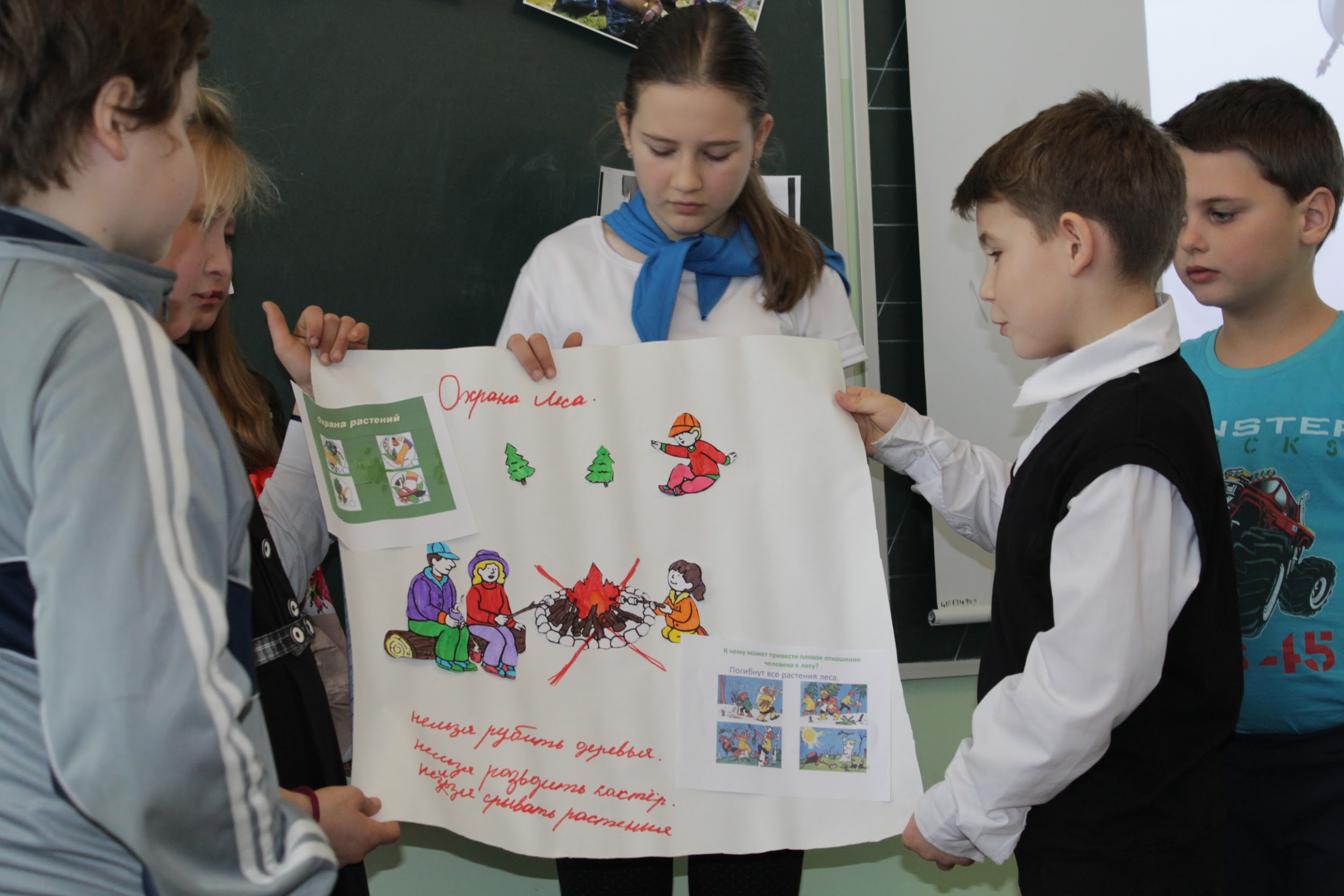 Ежедневно с РДШ
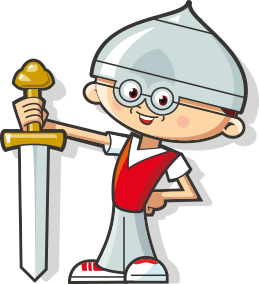 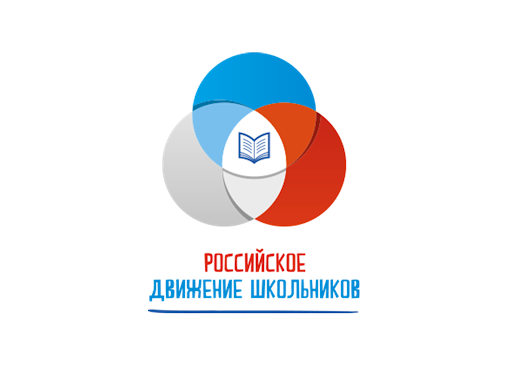 Ежедневно с РДШ
Проект “Охрана воды”
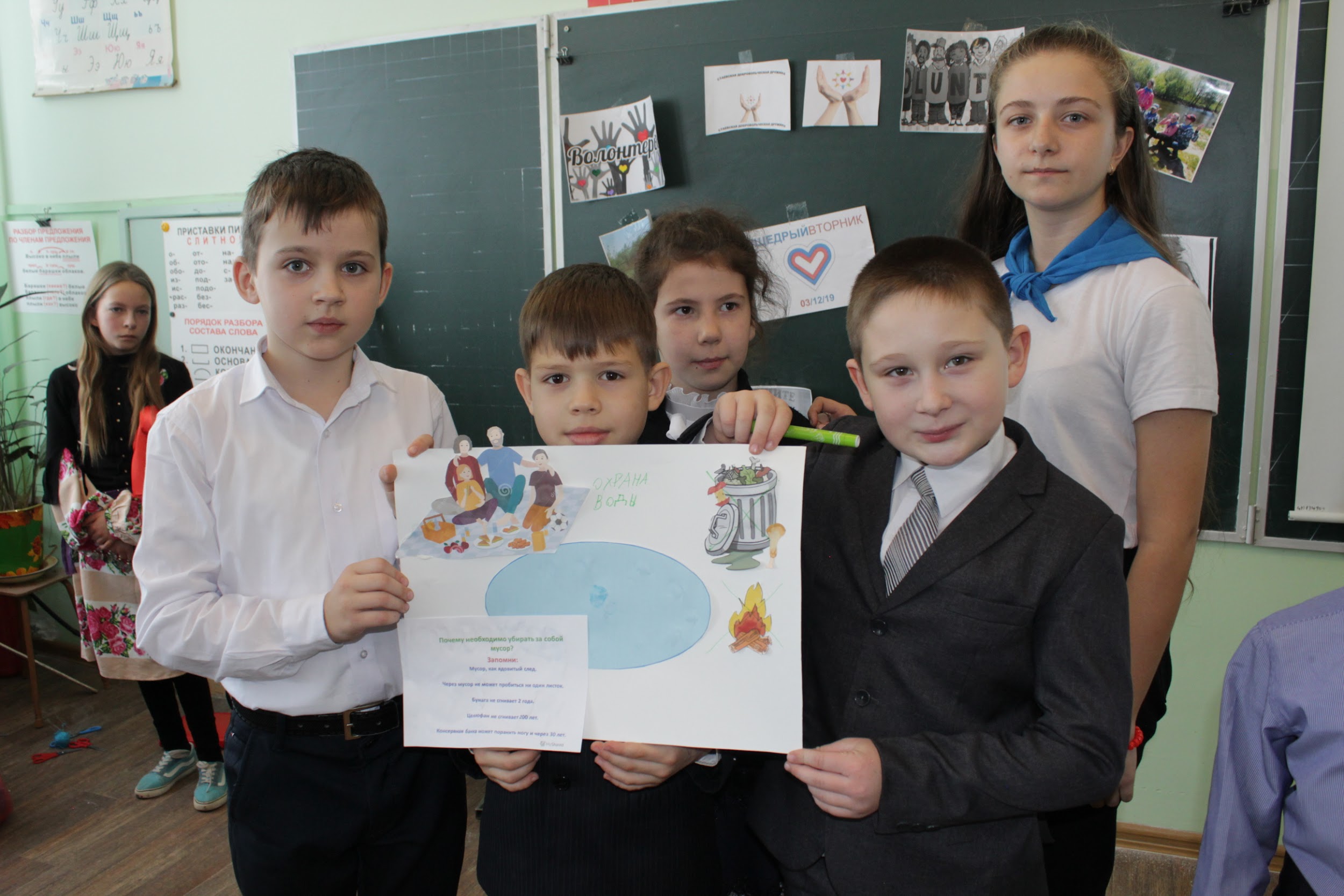 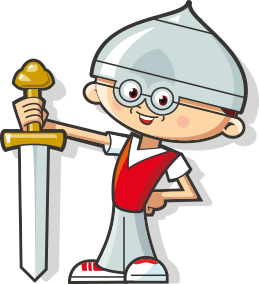 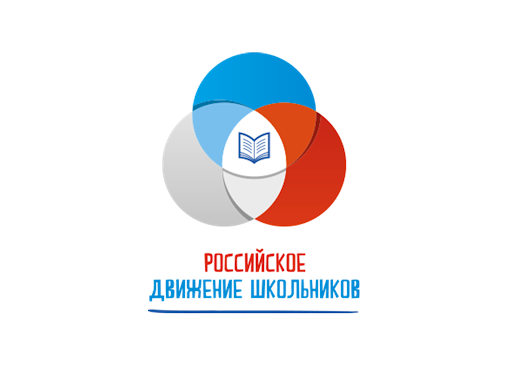 Ежедневно с РДШ
Помощь людям
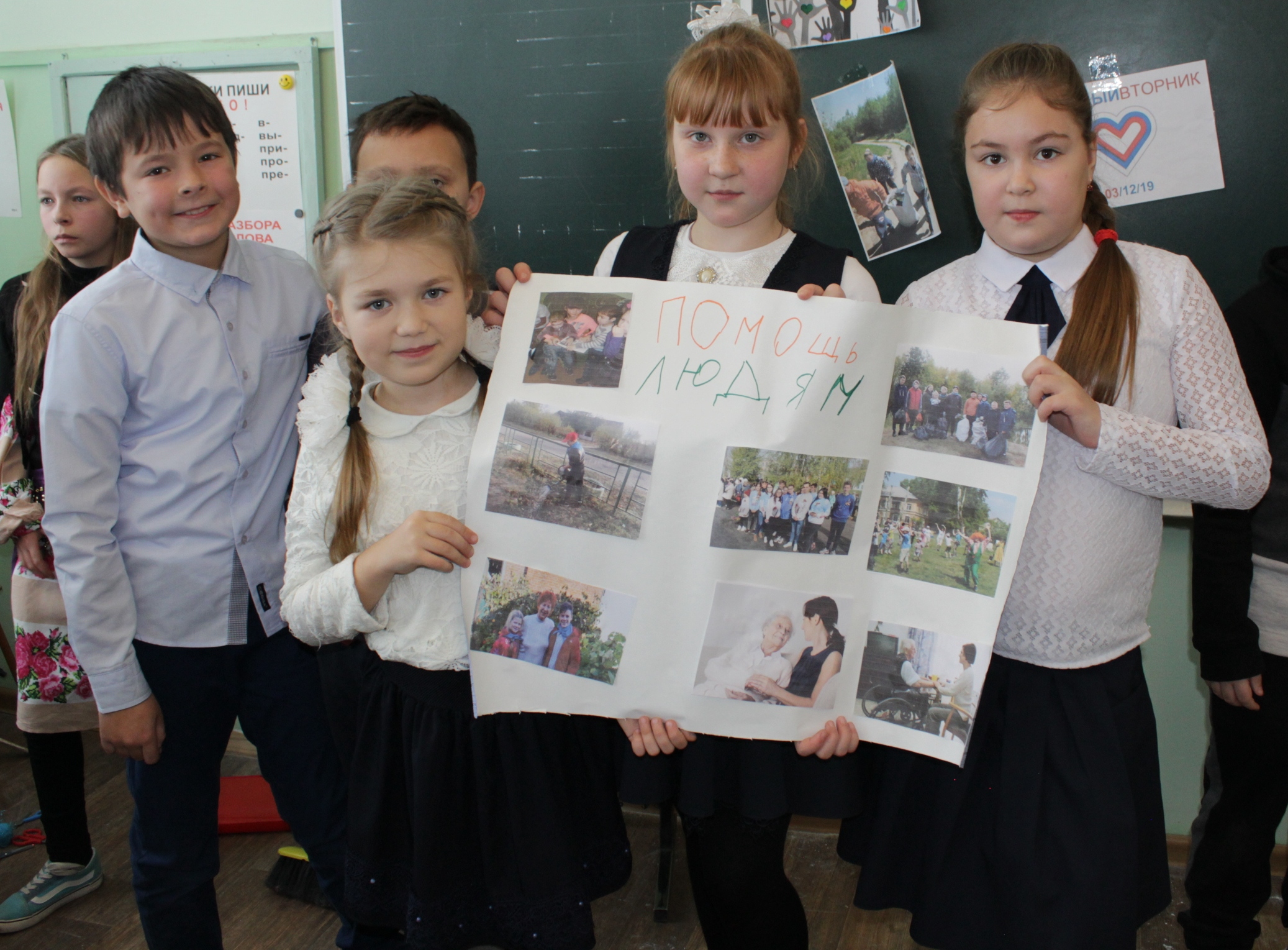 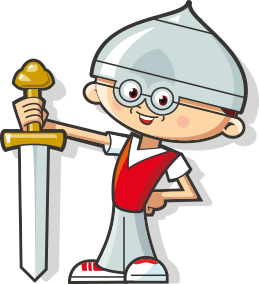 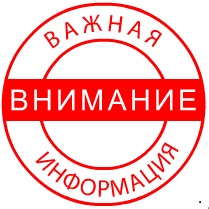 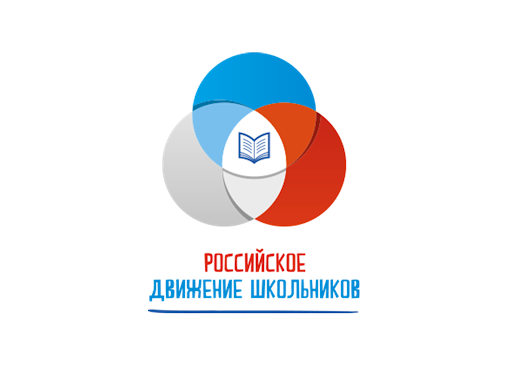 Ежедневно с РДШ
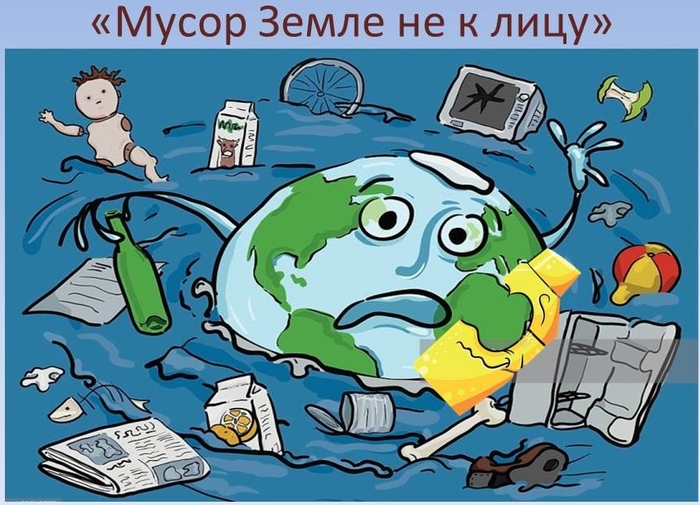 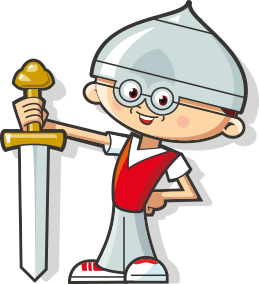 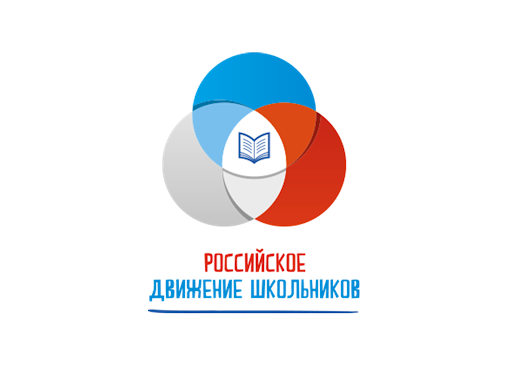 Ежедневно с РДШ
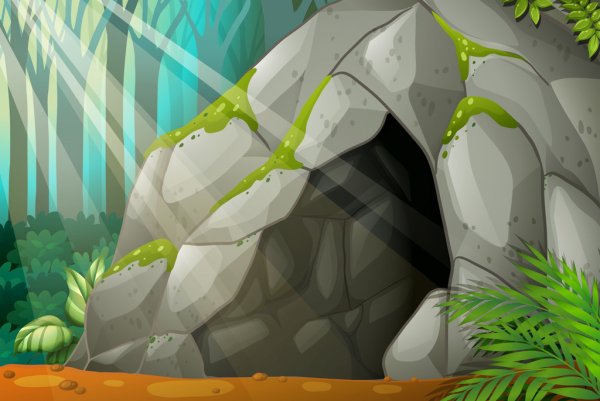 Добрыня, чтобы пройти третий уровень и попасть в пещеру нужно очистить вход от мусора.
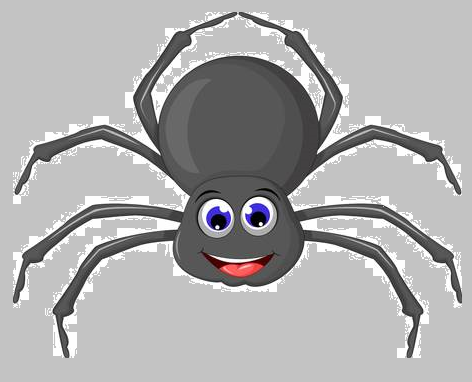 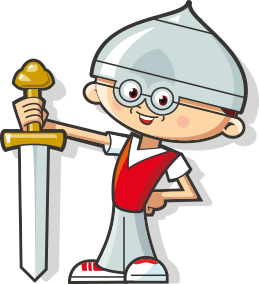 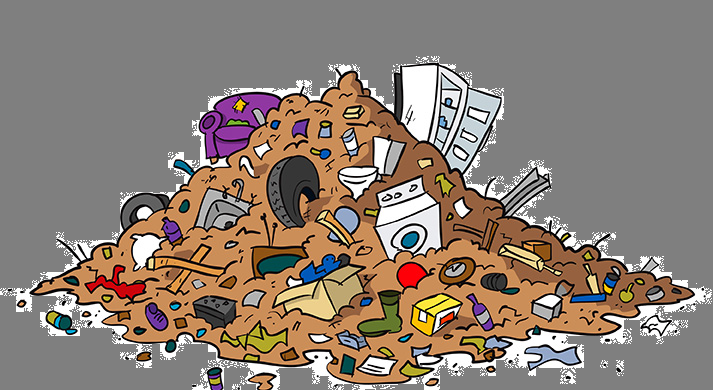 [Speaker Notes: Добрыня, чтобы пройти третий уровень и попасть в пещеру нужно выполнить моё задание.]
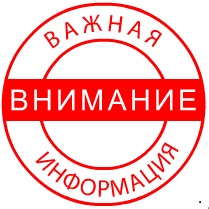 Разделяй и используй!
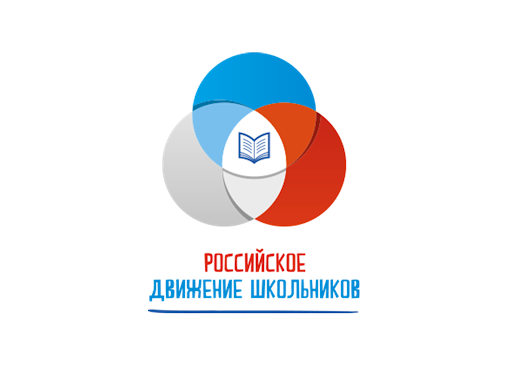 Ежедневно с РДШ
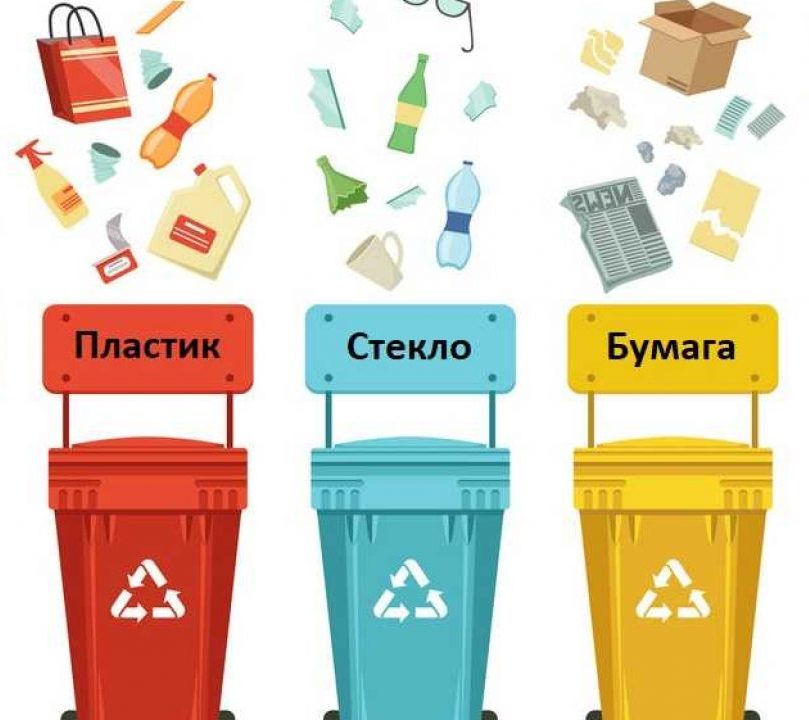 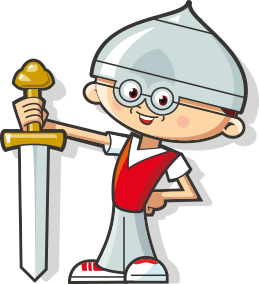 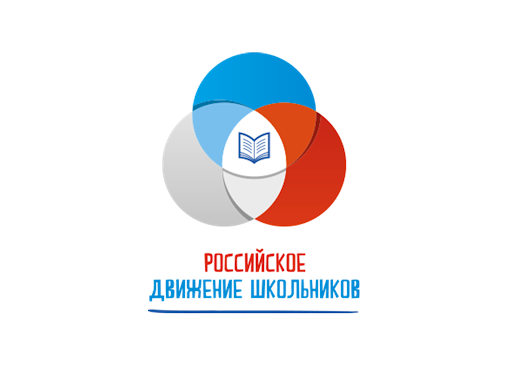 Ежедневно с РДШ
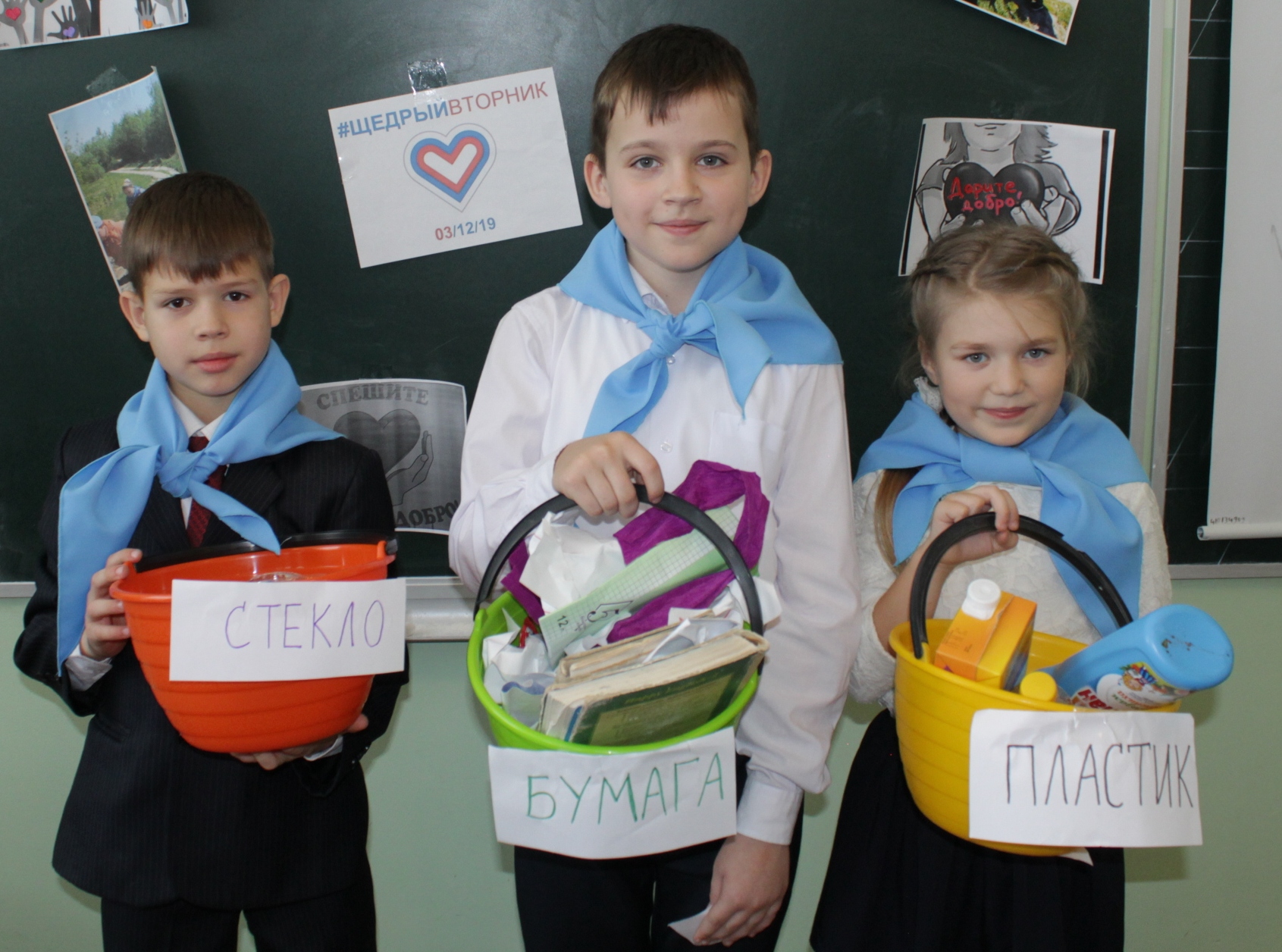 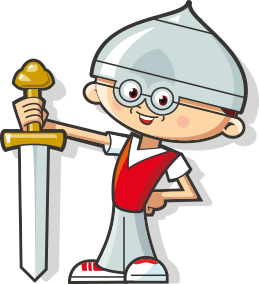 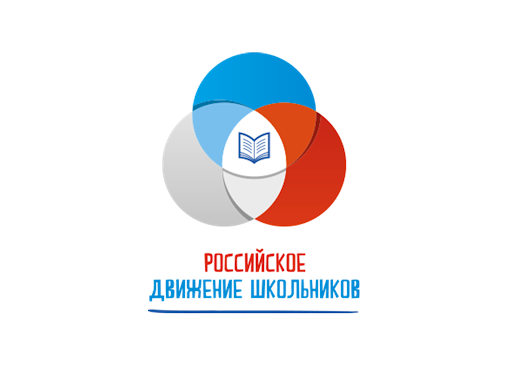 Ежедневно с РДШ
Молодцы,ребята,все справились с раздельным сбором мусора! Вы успешно дошли до третьего уровня.
Отгадайте ребус  и узнаете пароль, который поможет вам жить счастливо и успешно.
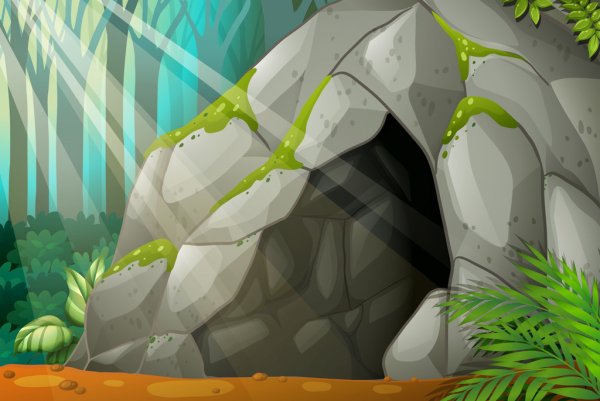 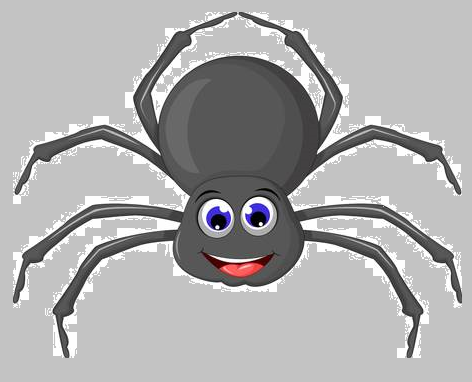 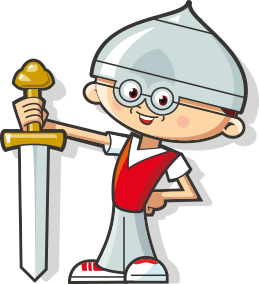 [Speaker Notes: Молодцы,ребята,все справились с раздельным сбором мусора!
Отгадайте ребус  и узнаете пароль, который поможет вам жить счастливо и успешно.]
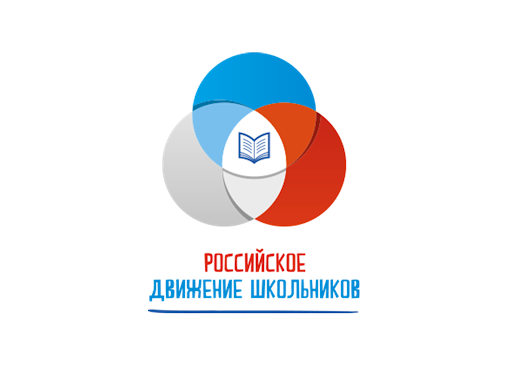 ТРЕТИЙ УРОВЕНЬ
Ежедневно с РДШ
ОТГАДАЙТЕ ПАРОЛЬ
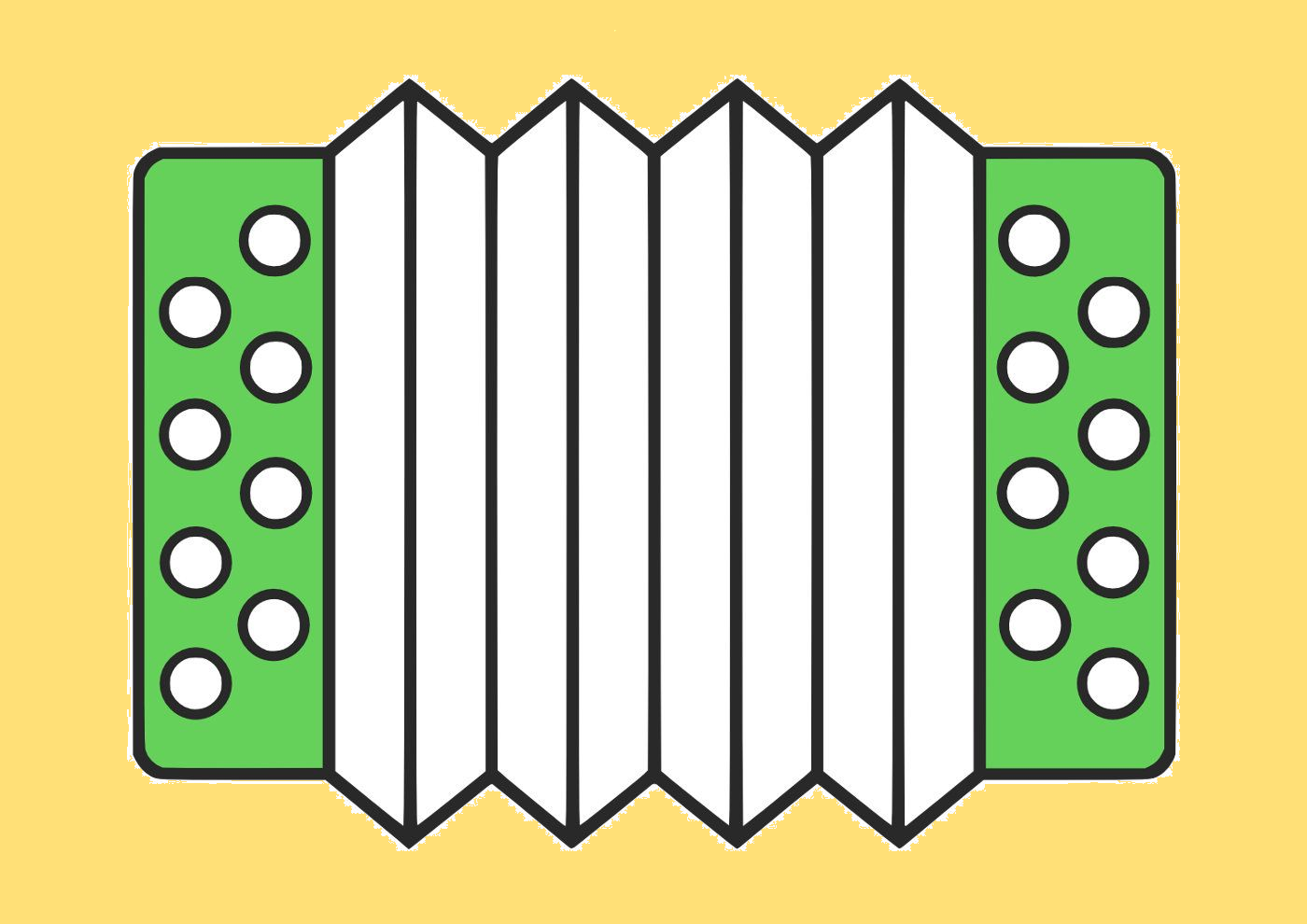 ‘Ь  и  Я
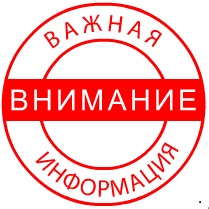 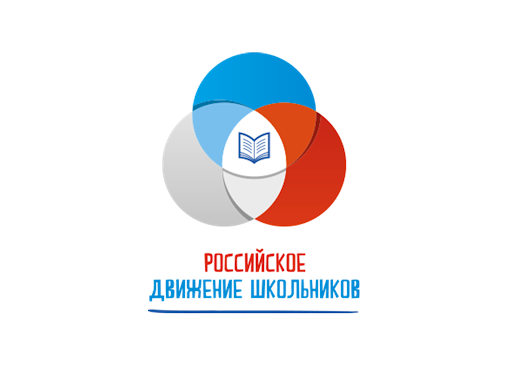 Ежедневно с РДШ
ГАРМОНИЯ
Человек должен жить в гармонии с природой, окружающими людьми и с самим собой !
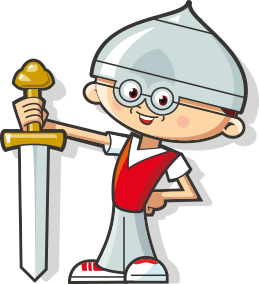 [Speaker Notes: Человек должен жить в гармонии с природой, окружающими людьми и с самим собой !]
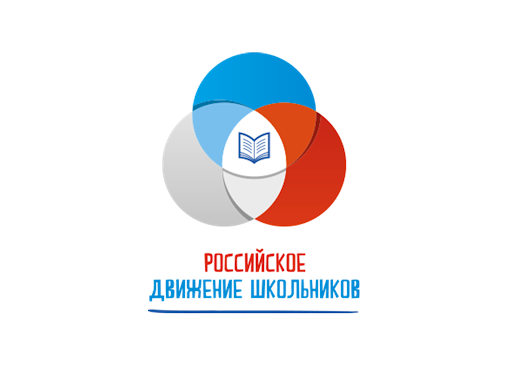 Ежедневно с РДШ
конкурс капитанов
Выберите качества, которыми 
должен обладать ЛИДЕР:
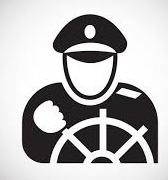 доброта
организованность
уметь красиво писать и оформлять
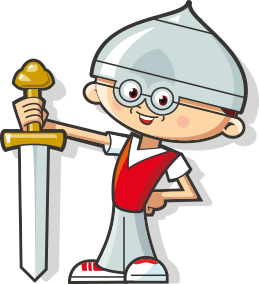 ответственность
общительность
целеустремленность
умение руководить
болтливость
уметь хвалиться
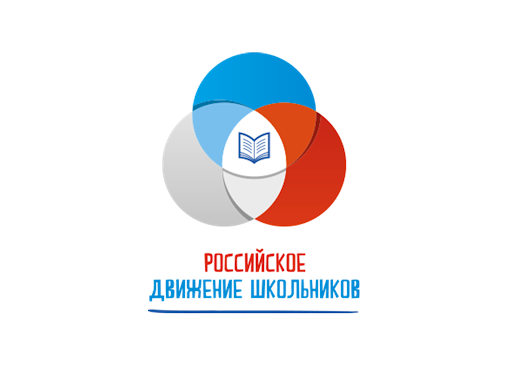 Ежедневно с РДШ
ЧЕТВЁРТЫЙ УРОВЕНЬ
КАЛЕЙДОСКОП ДОБРЫХ ДЕЛ
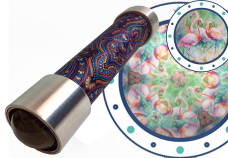 ДОРОГИЕ РЕБЯТА! Я ХОЧУ ВАМ ПОДАРИТЬ ВОЛШЕБНЫЙ ИНСТРУМЕНТ - КАЛЕЙДОСКОП. С ЕГО ПОМОЩЬЮ ВЫ СМОЖЕТЕ РАССМОТРЕТЬ ВОКРУГ СЕБЯ МНОГО ВАЖНЫХ ДОБРЫХ ДЕЛ.ДАВАЙТЕ НАЧНЁМ ВМЕСТЕ!
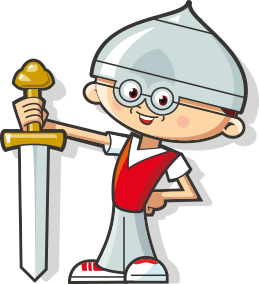 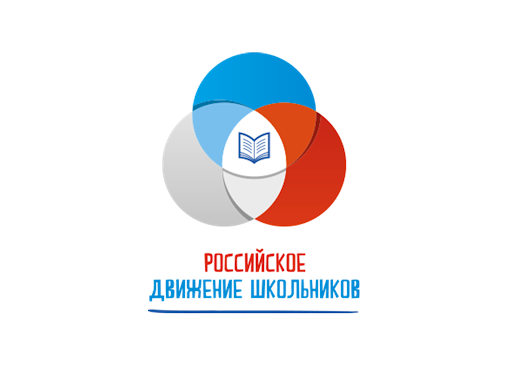 Ежедневно с РДШ
ЧЕТВЁРТЫЙ УРОВЕНЬ
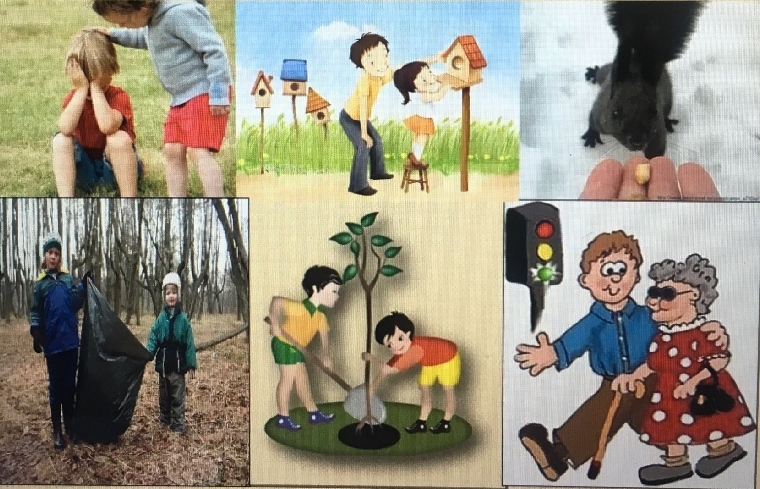 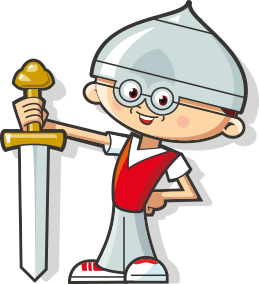 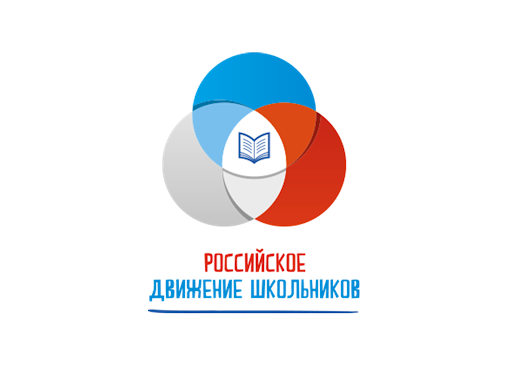 Ежедневно с РДШ
ЧЕТВЁРТЫЙ УРОВЕНЬ
«Зашифрованное слово»
 Сейчас перед вами появятся различные изображения. От названия каждого из них возьмите первую букву так, чтобы сложилось слово. Одна буква – не будет вам известна, вместо нее стоит вопросительный знак, и ее вам предстоит отгадать самостоятельно.
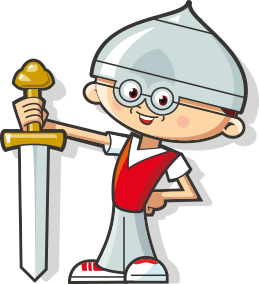 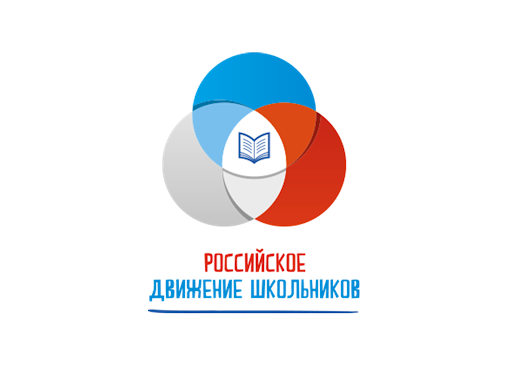 РАСШИФРУЙТЕ СЛОВО
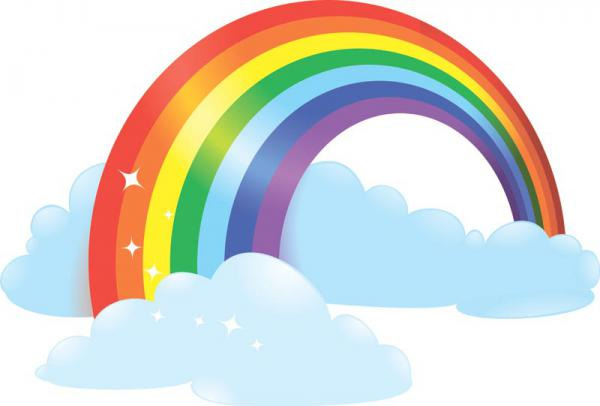 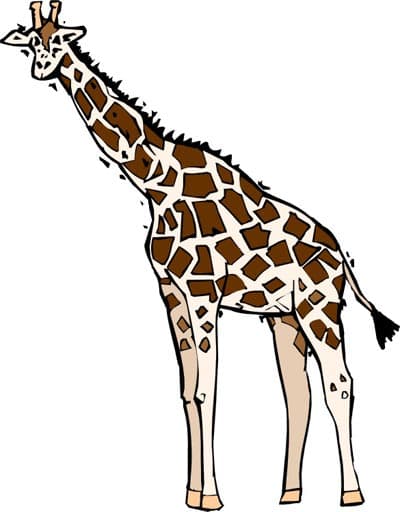 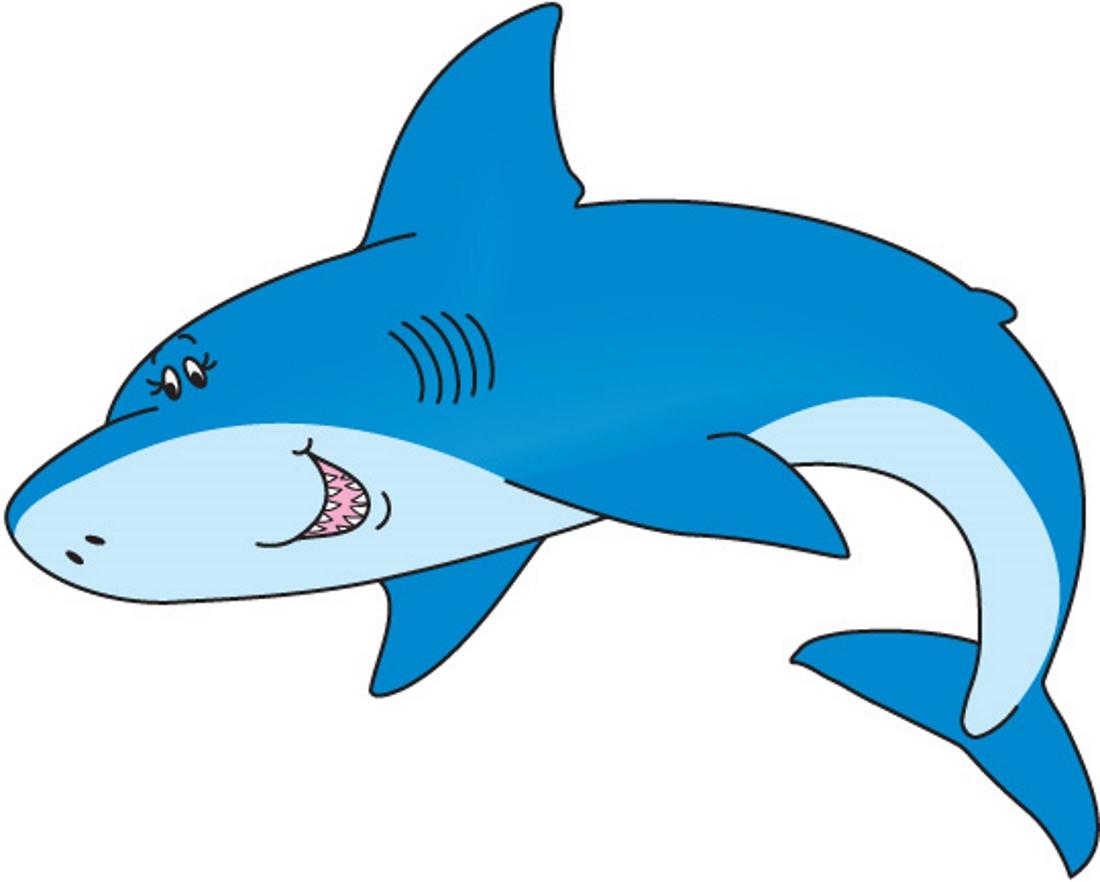 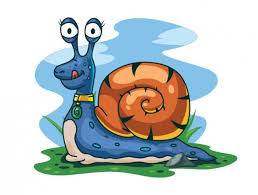 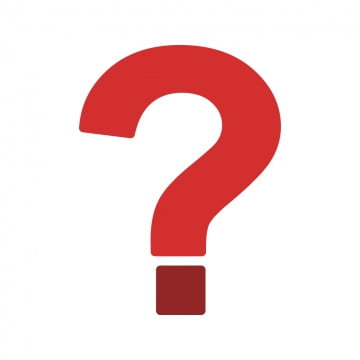 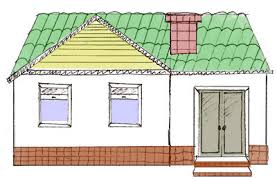 Ежедневно с РДШ
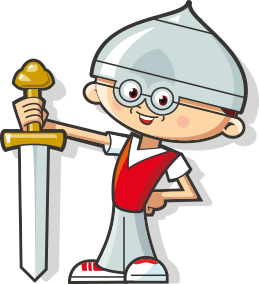 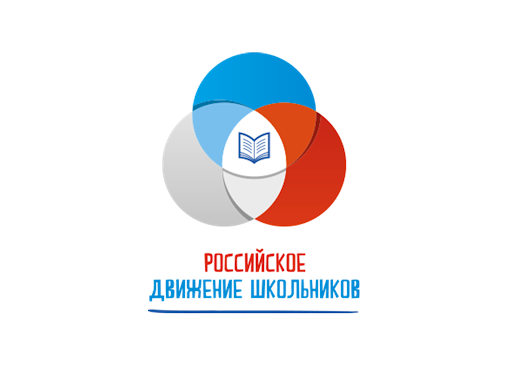 Ежедневно с РДШ
ДРУЖБА
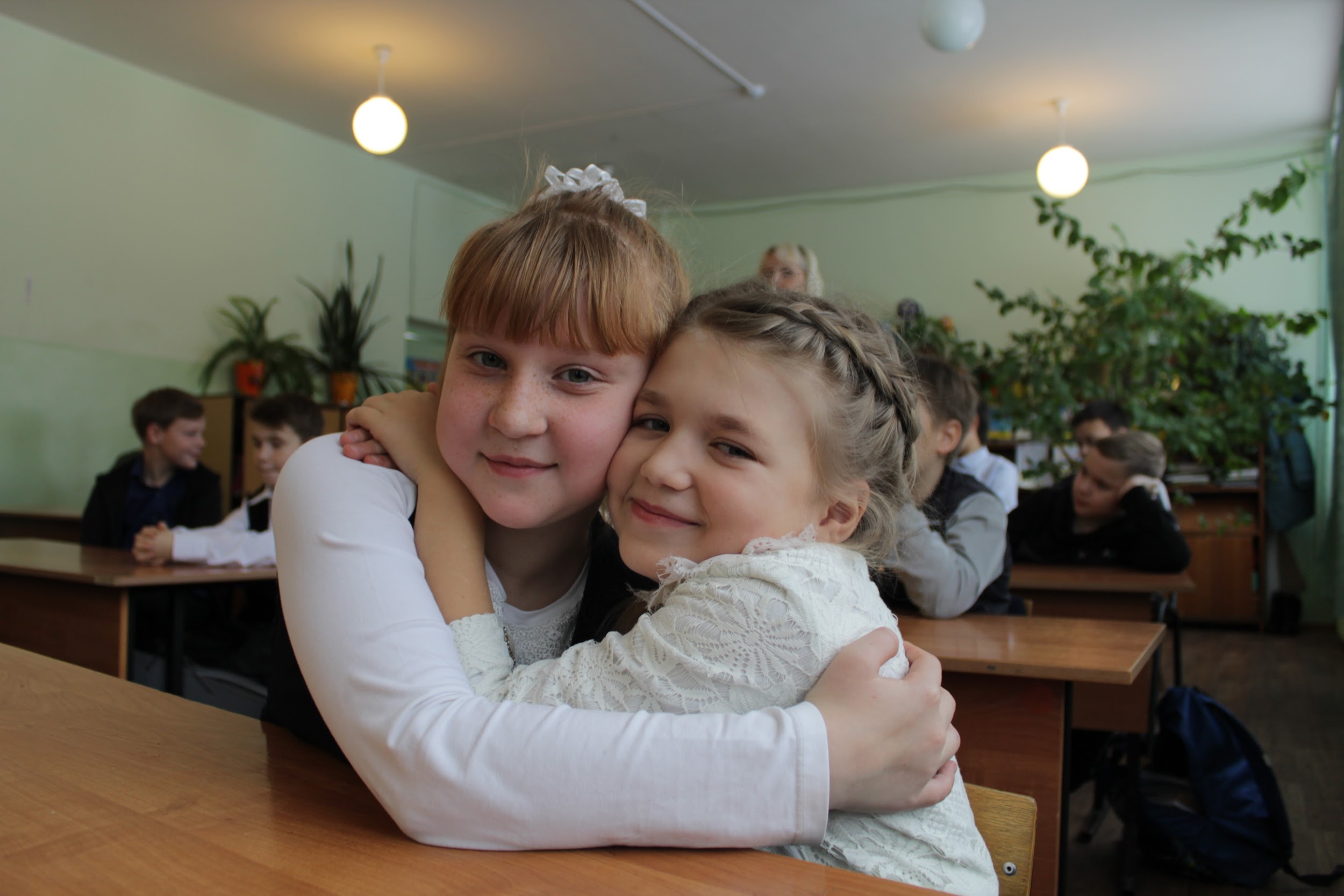 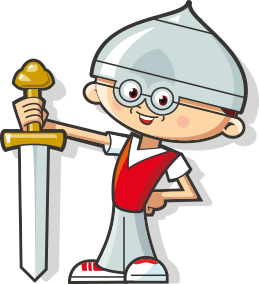 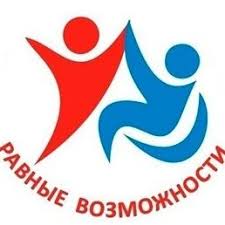 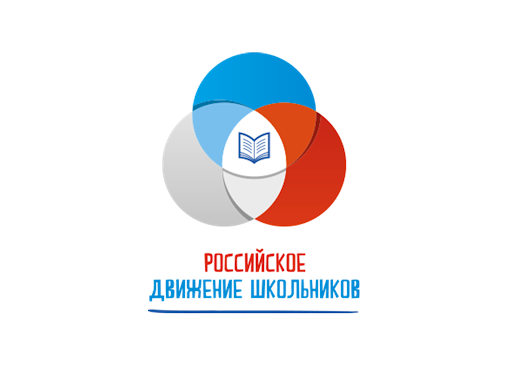 Ежедневно с РДШ
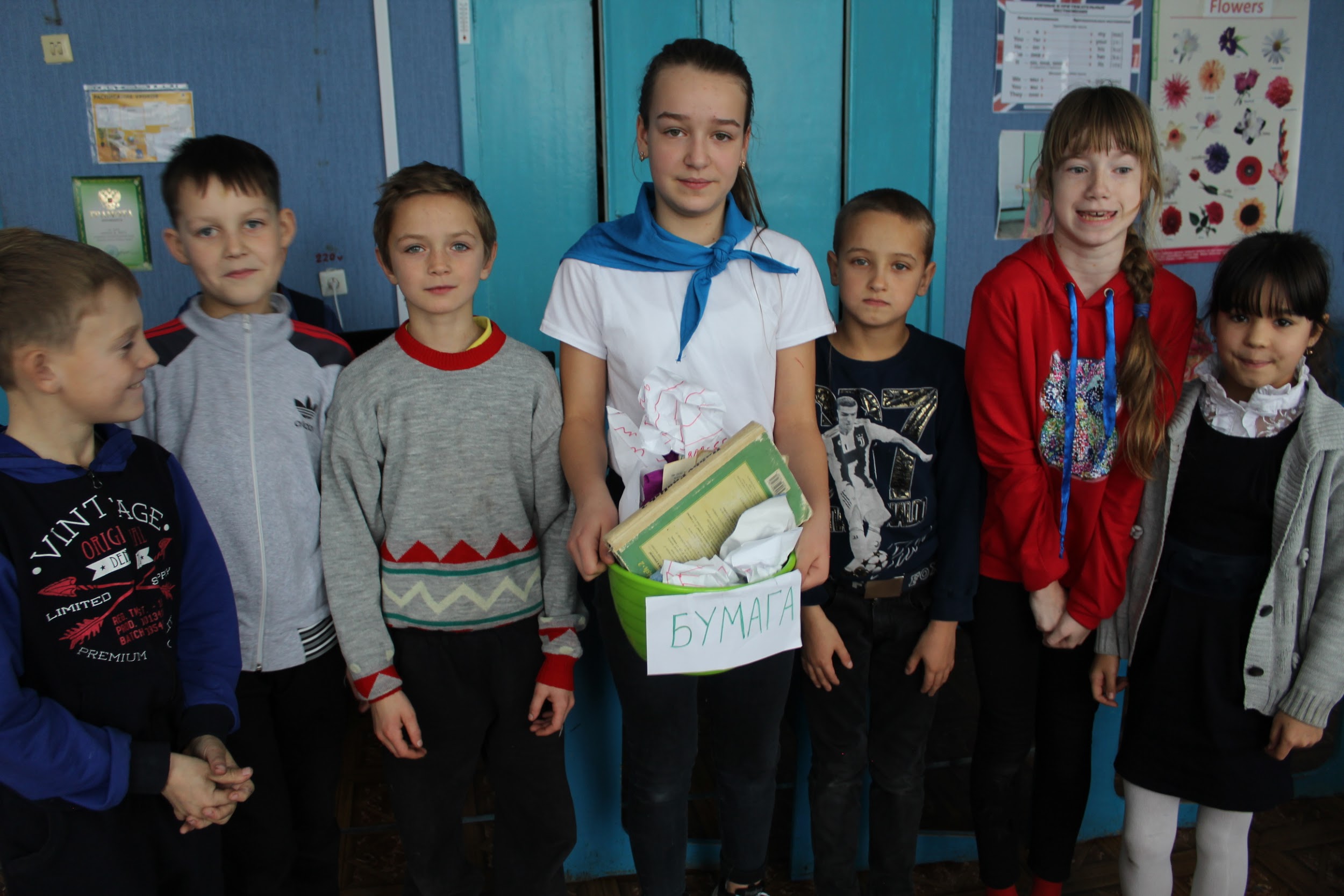 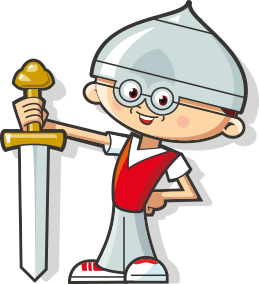 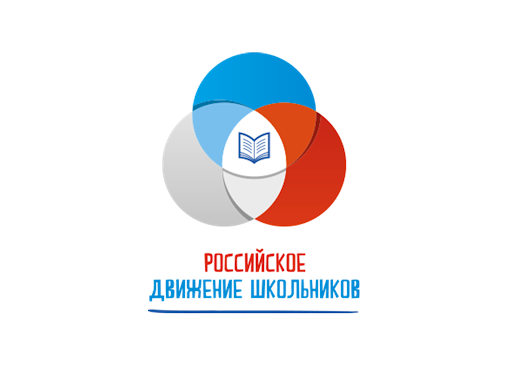 Ежедневно с РДШ
ДОРОГИЕ ДРУЗЬЯ!
Поздравляю! Вы успешно прошли все уровни.Вместе мы заглянули в калейдоскоп нашей жизни и увидели сколько интересных событий, добрых дел  и друзей вокруг нас! Как прекрасна жизнь и как ждёт нашей защиты мир живой природы! Давайте дружить и быть рядом с теми кому нужна помощь! Я тоже решил стать участником РДШ.

До скорой встречи,  ваш  Добрыня.
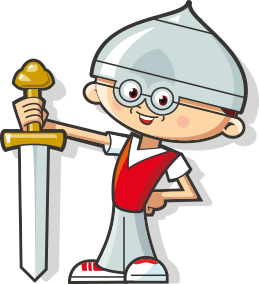 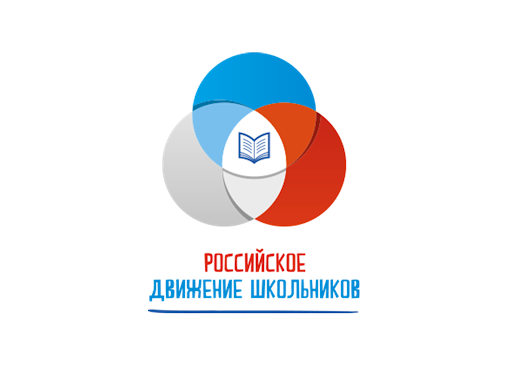 Ежедневно с РДШ
СПАСИБО ЗА ВНИМАНИЕ!
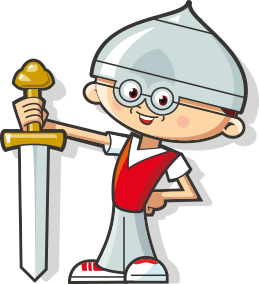 “Вместе, мы-сила!”
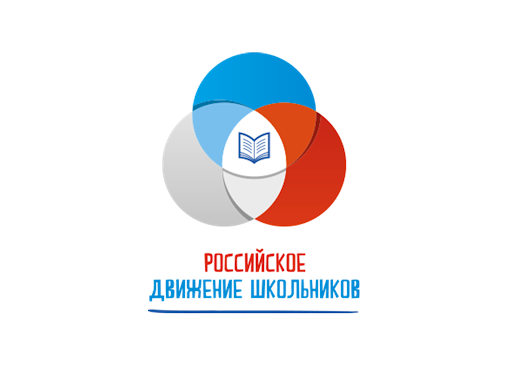